Взаимодействие музыкального руководителя ДОУ с социальными партнёрами
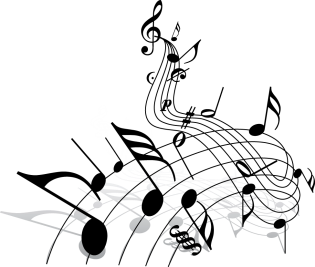 Бурдакова Марина Евгеньевна 
музыкальный руководитель МАДОУ-ЦРР-
детский сад № 366 «Самоцветы»
Высшая квалификационная категория
Театр балета «Щелкунчик»
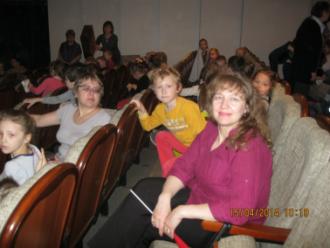 Наш любимый «Щелкунчик»
Спектакли
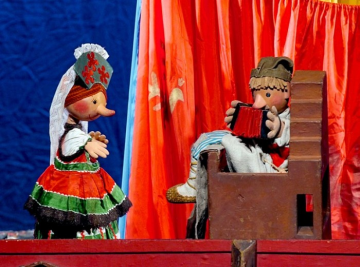 Ах, «Щелкунчик»
Волшебное закулисье
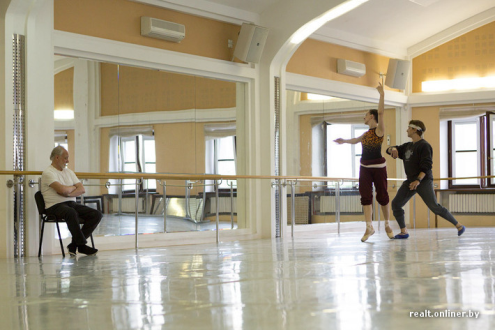 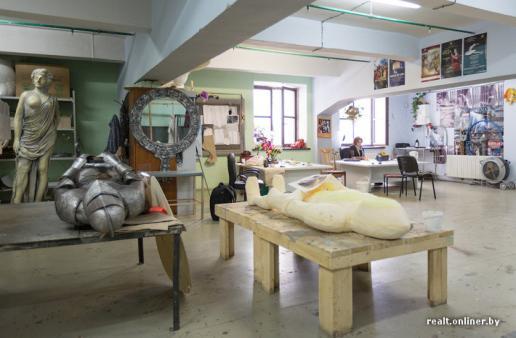 Так работают помощники
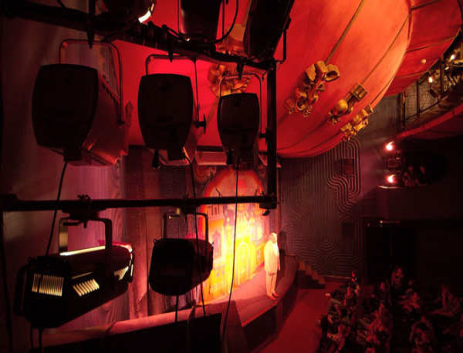 Группы дополнительного образования
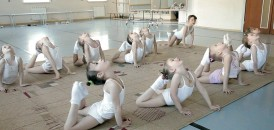 Детская музыкальная школа № 6
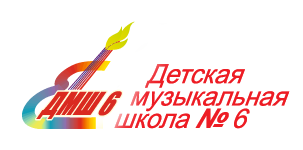 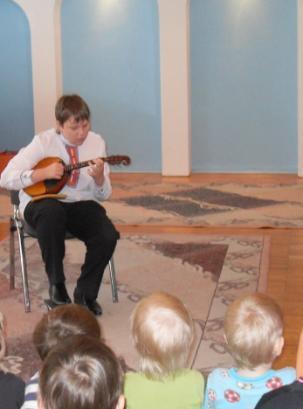 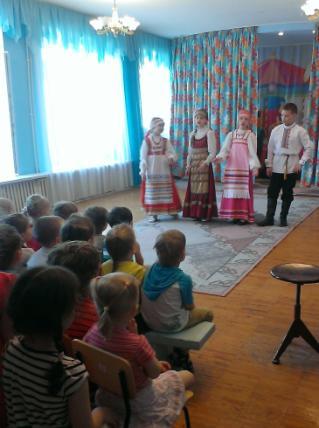 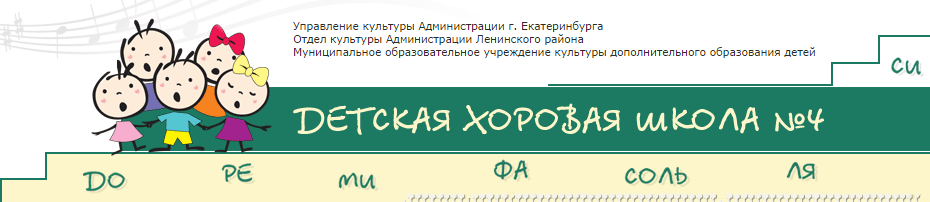 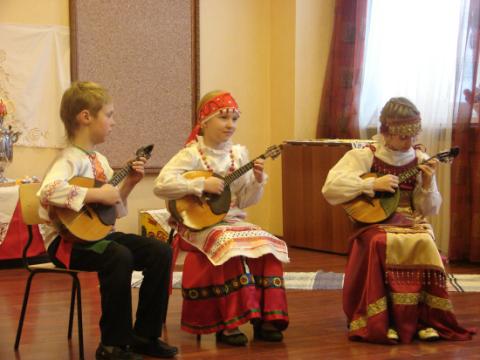 Спасибо за внимание.
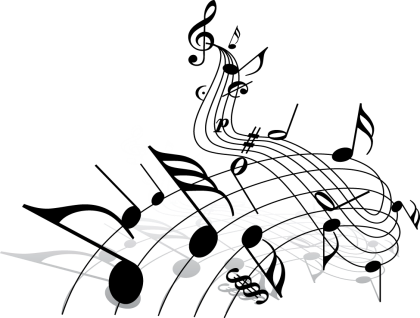